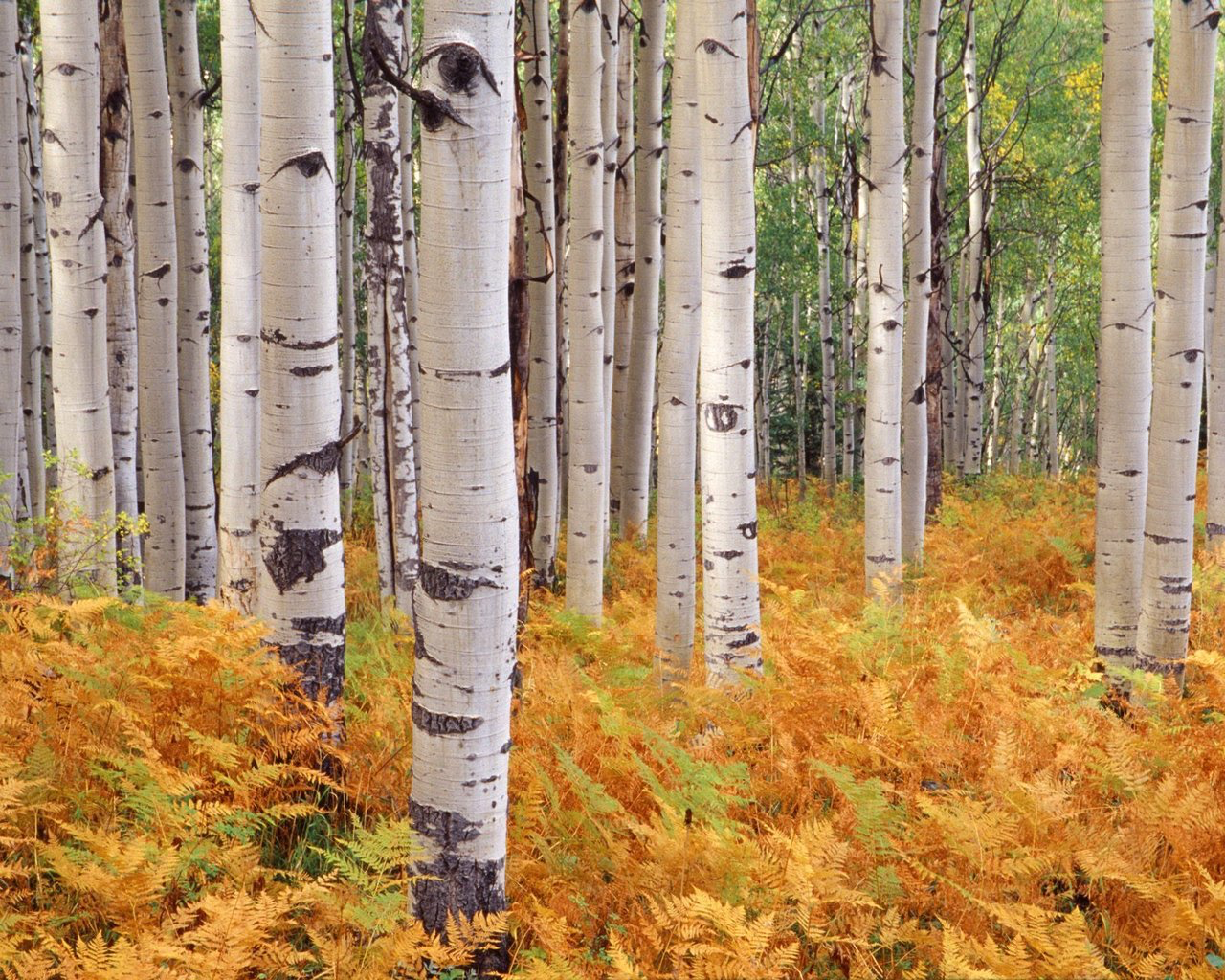 Welcome to Northwood
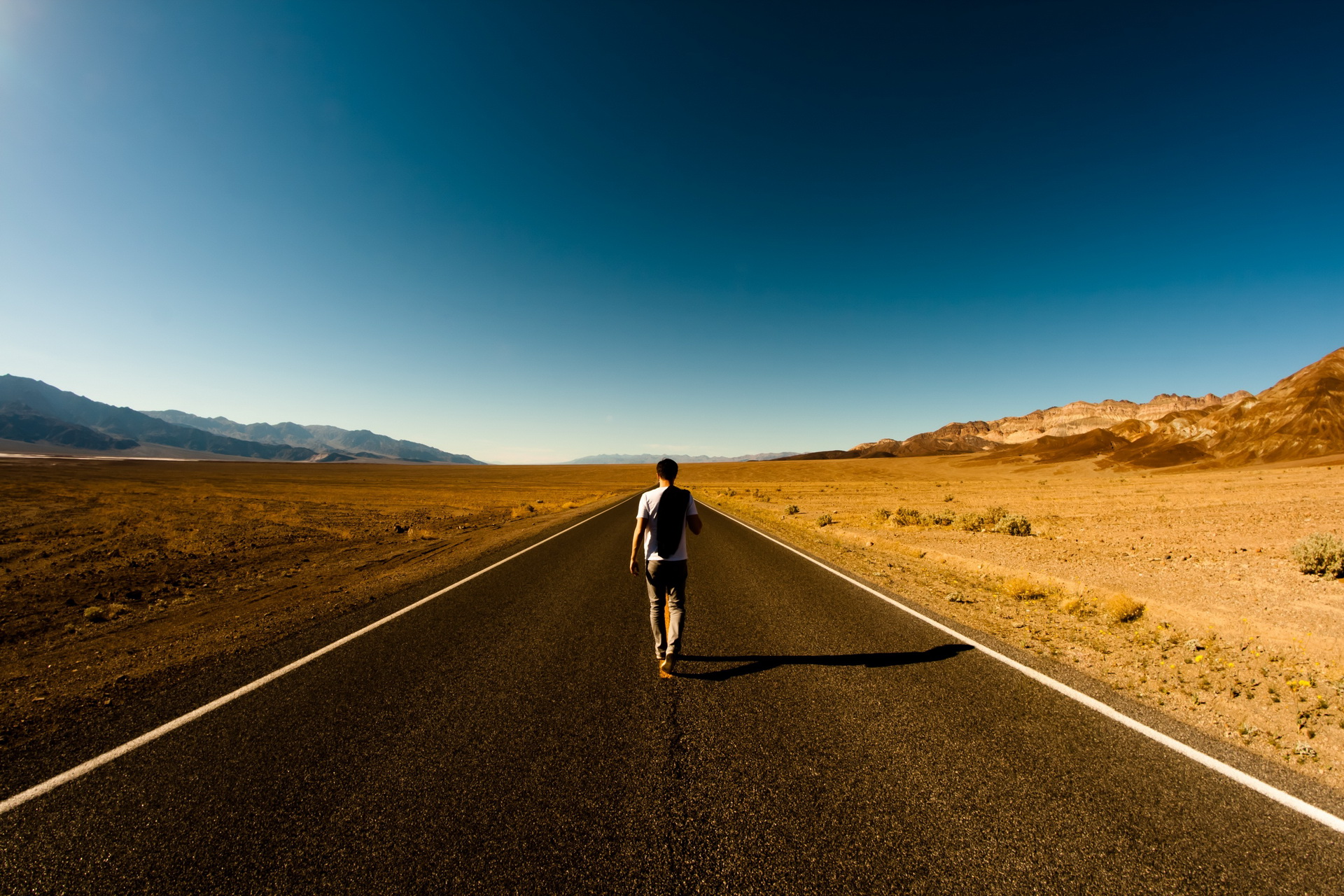 Epaphroditus
Reckless Love
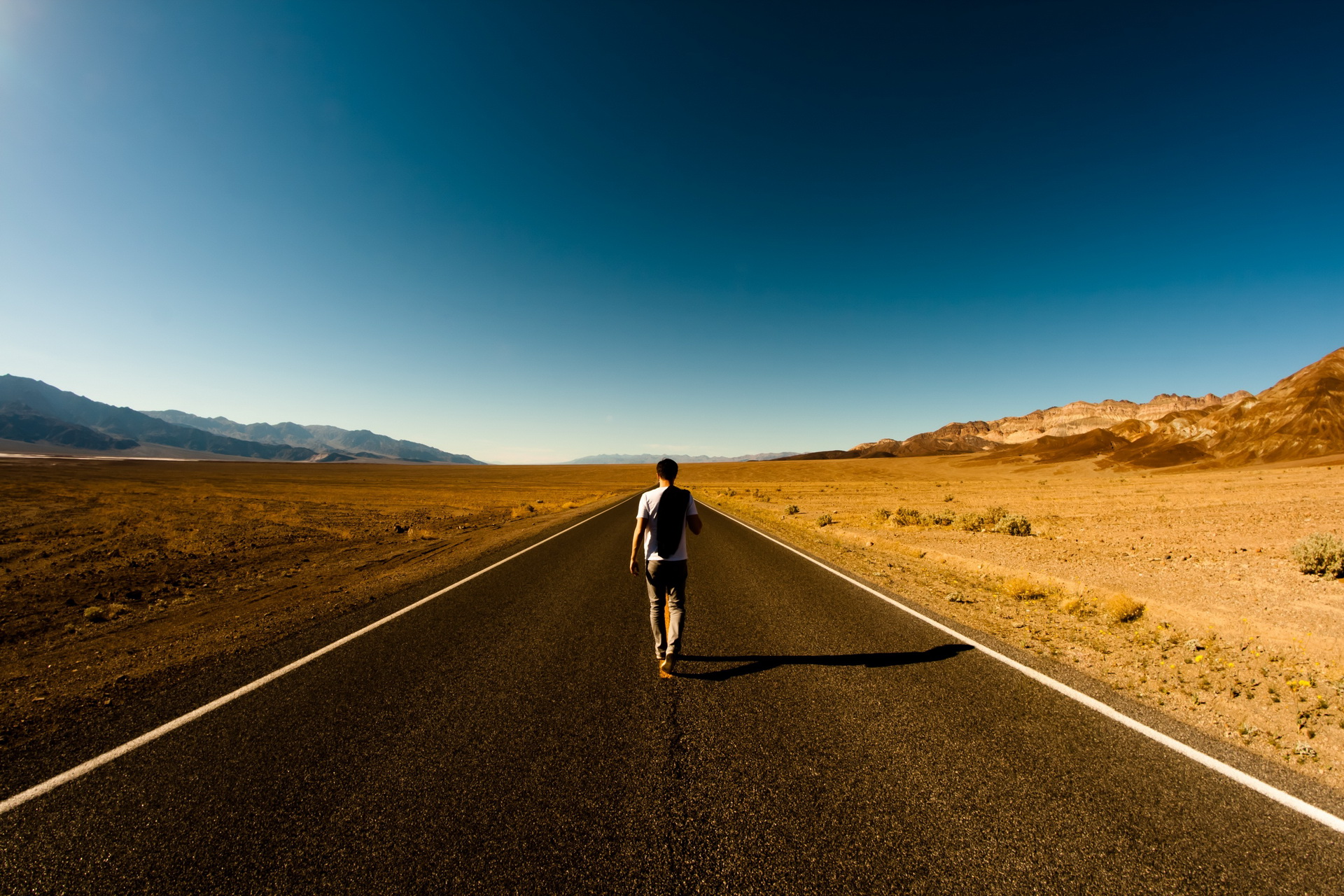 Five exalted titles
An example of true selflessness
How to receive a gift
The appropriate response to humble servants
How to give a gift
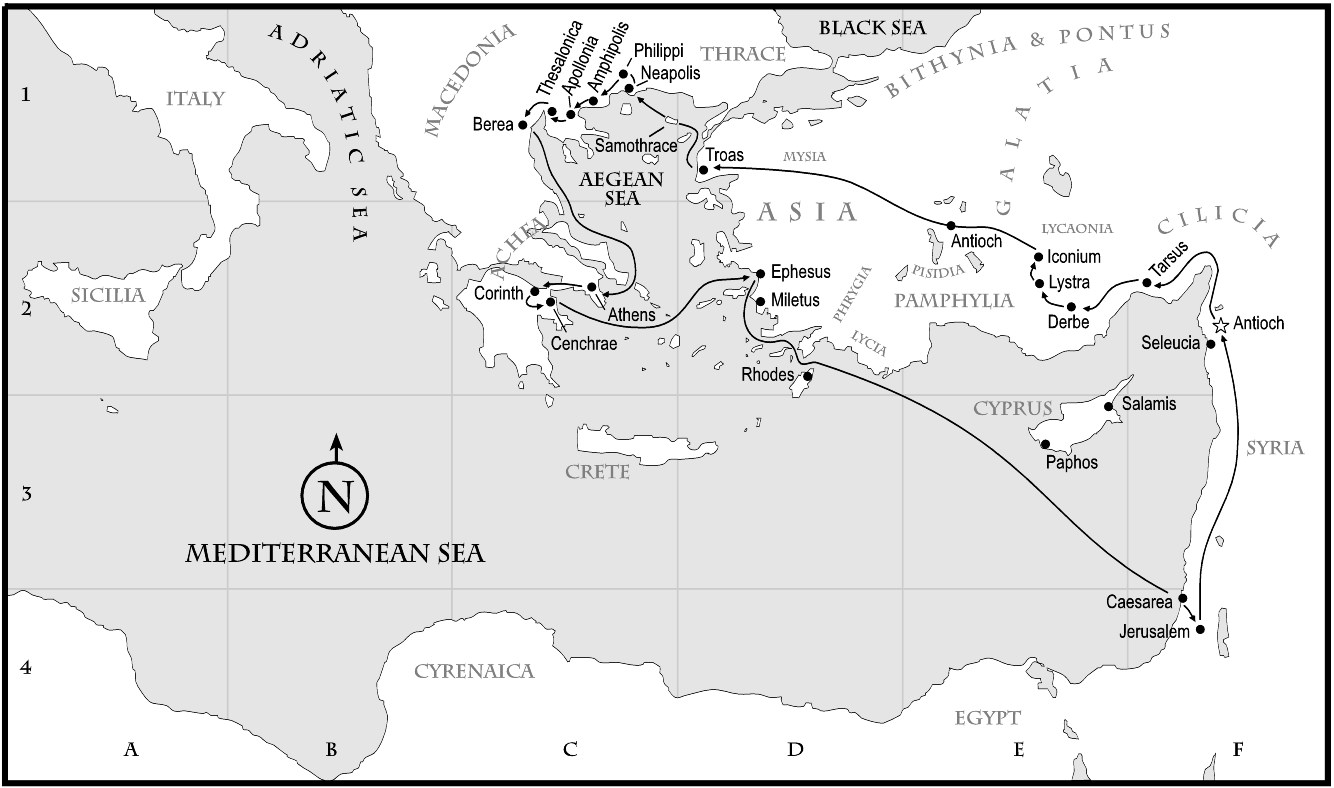 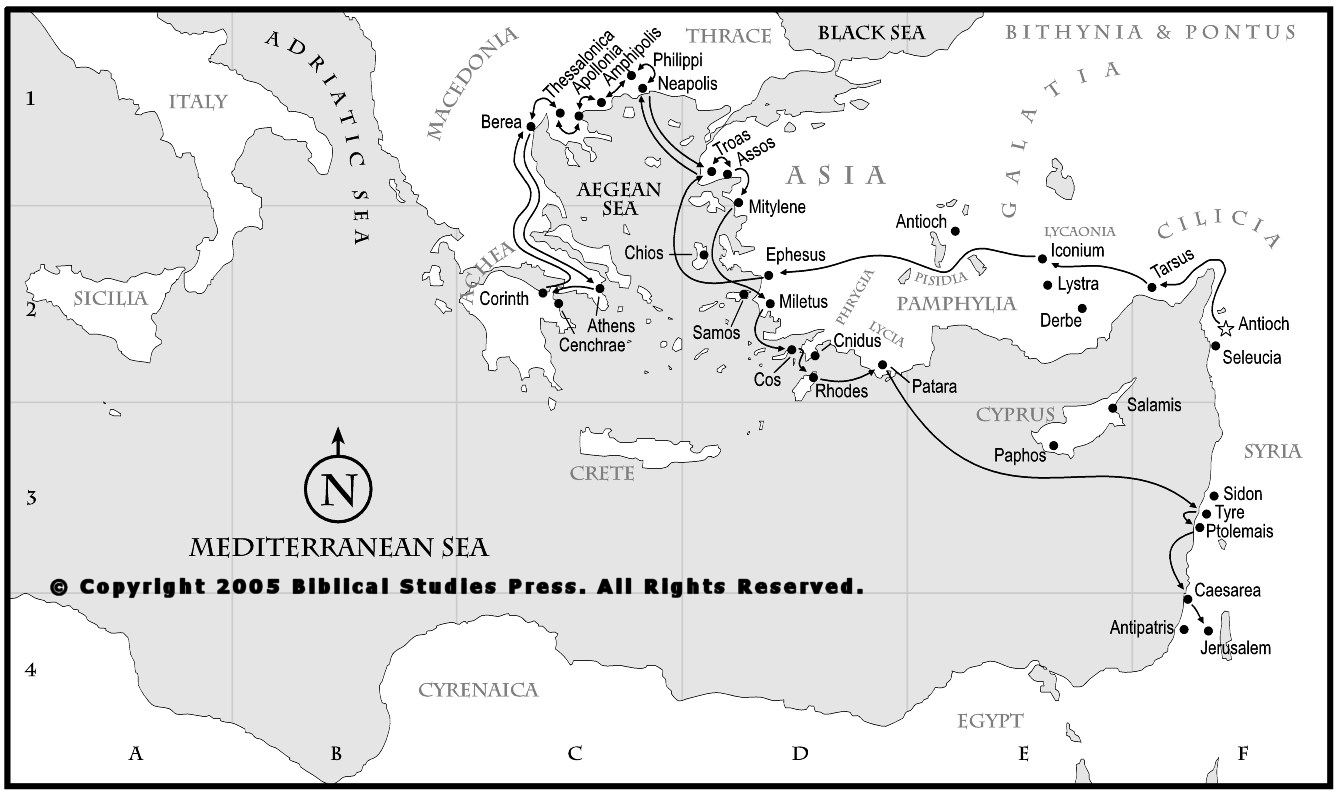 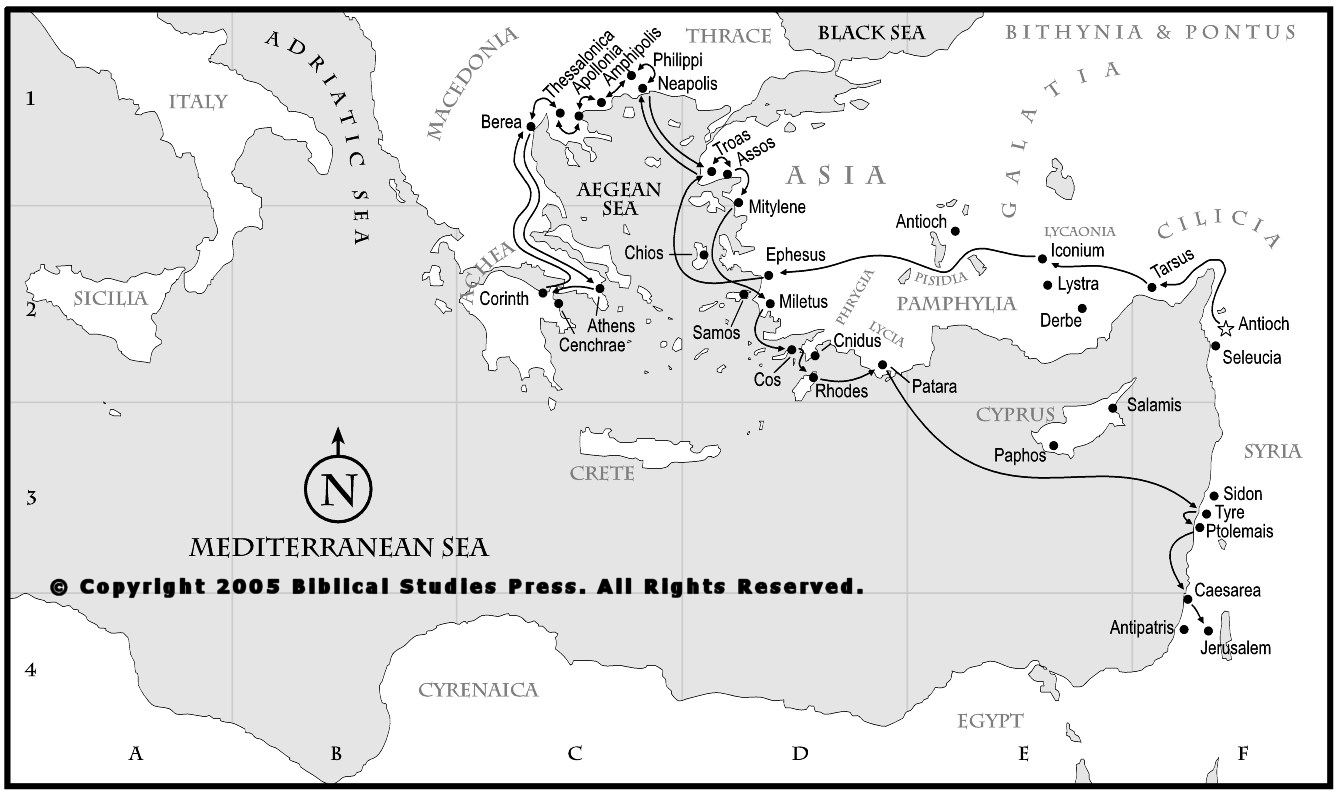 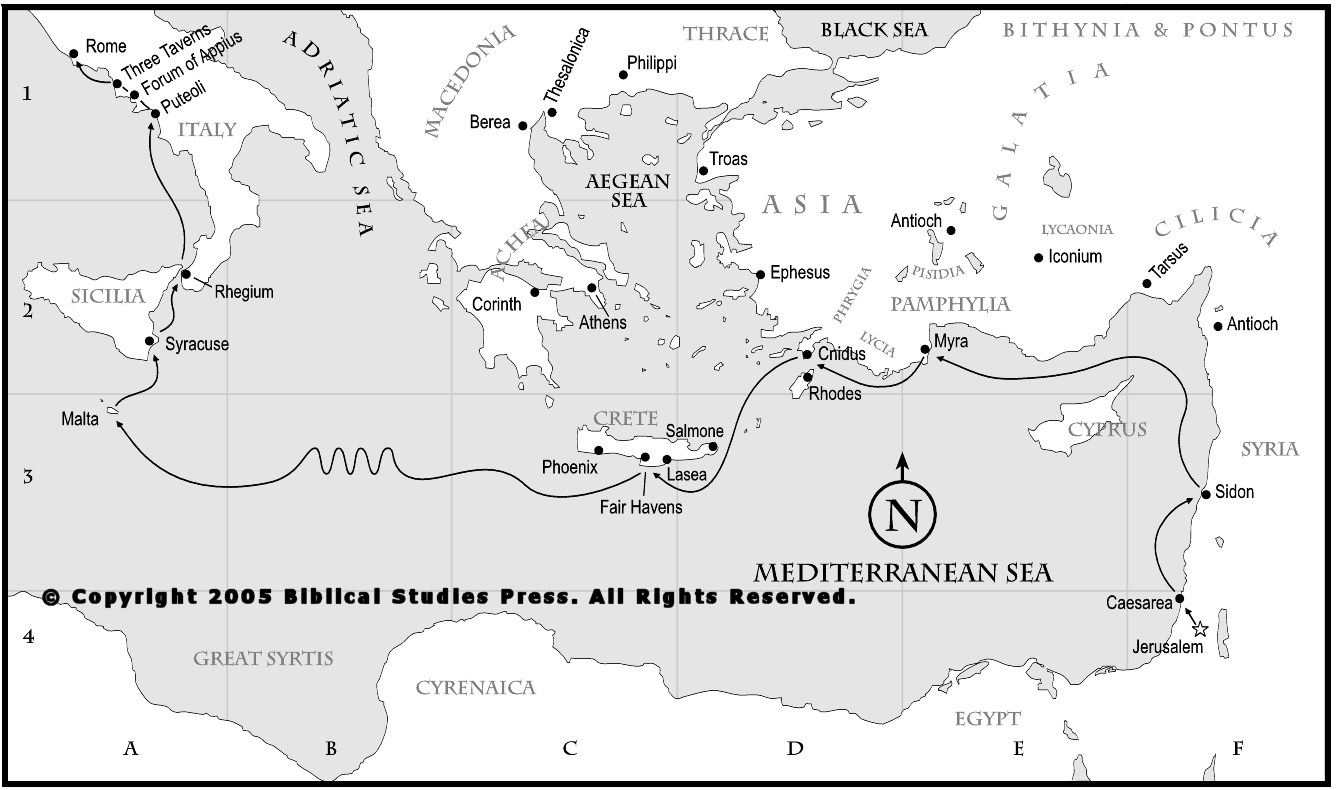 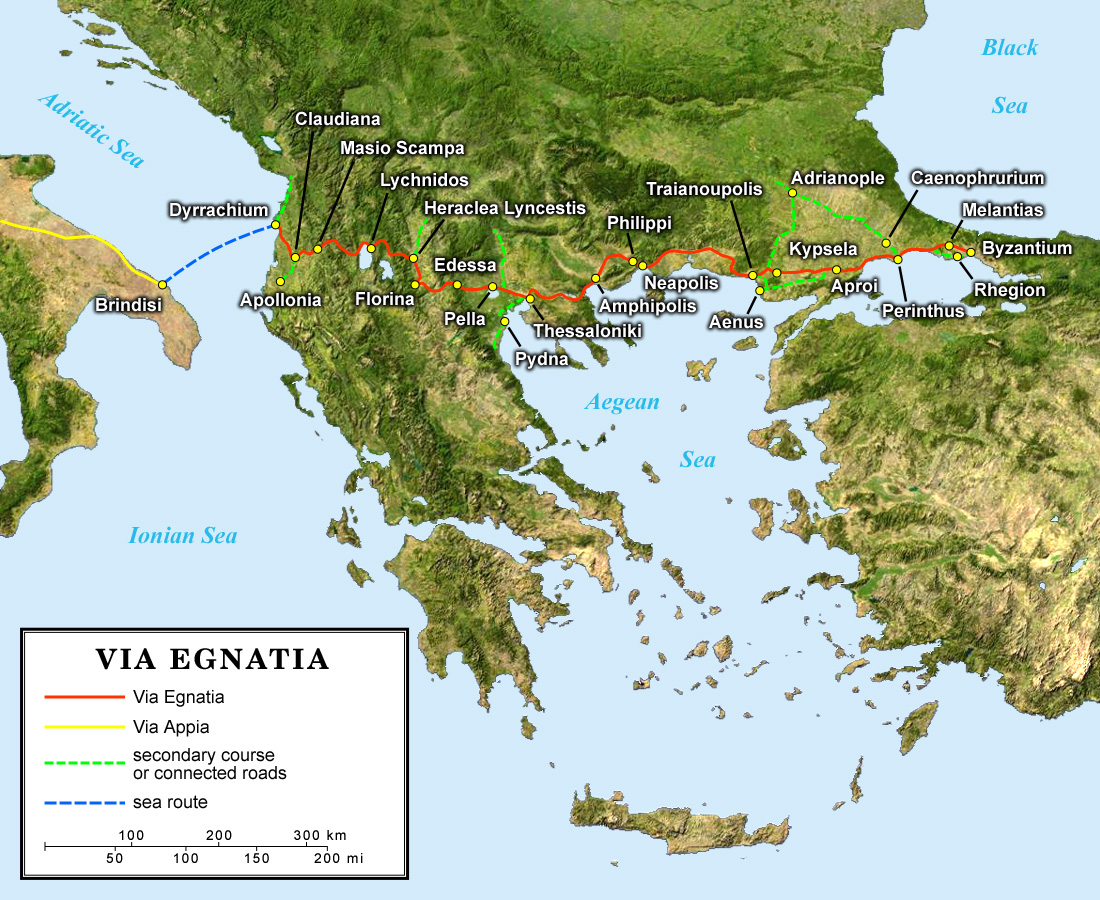 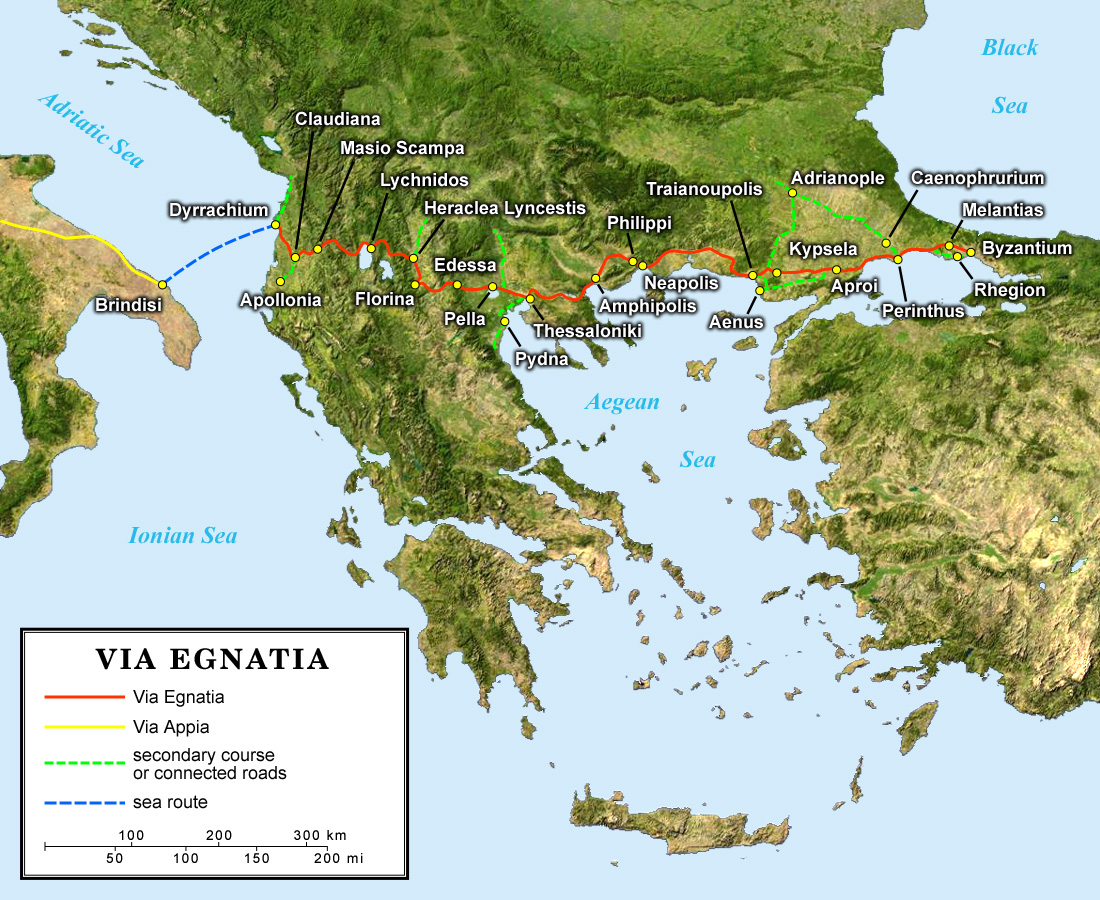 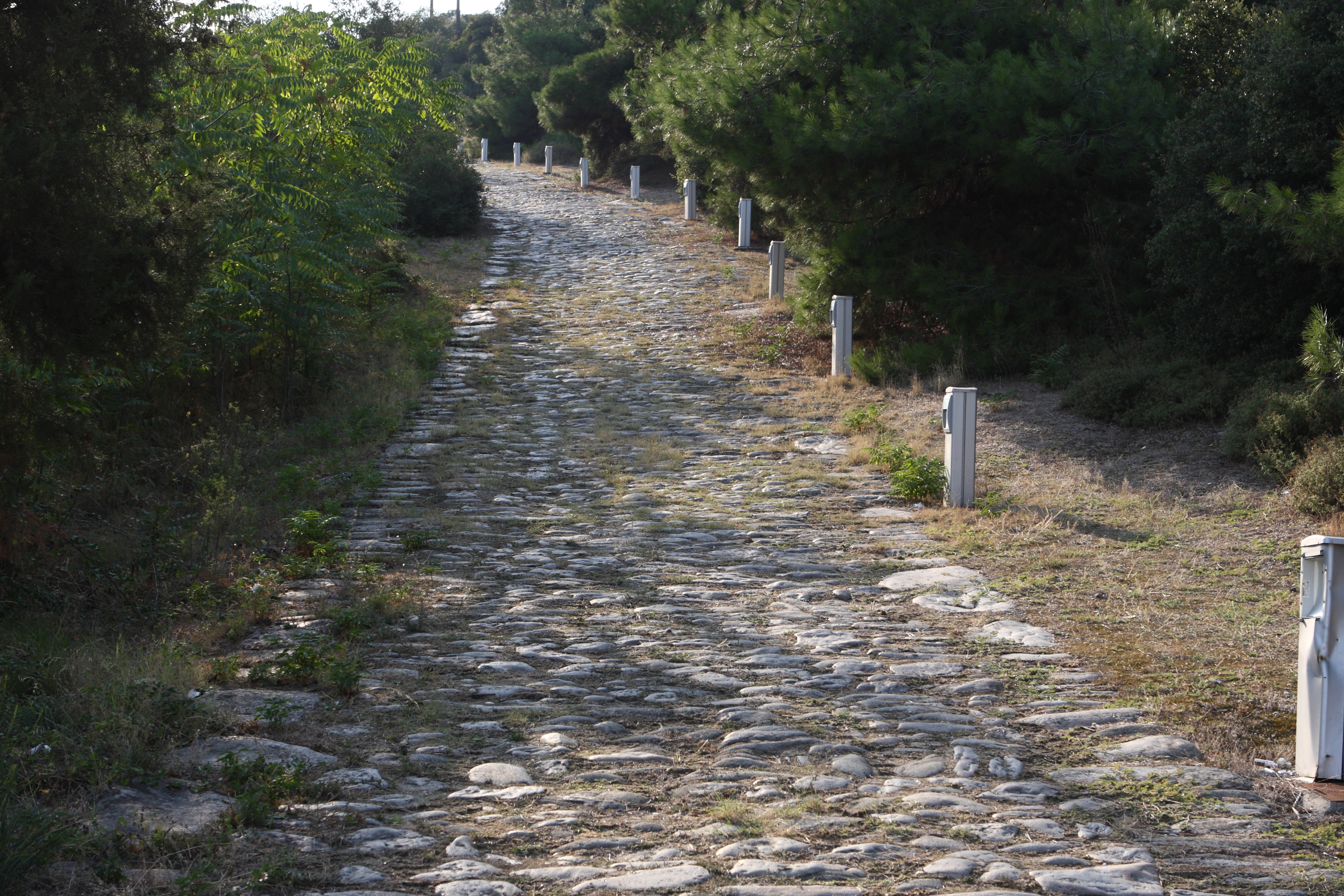 Philippians 2
25 I have thought it necessary to send to you Epaphroditus my brother and fellow worker and fellow soldier, and your messenger and minister to my need, 26 for he has been longing for you all and has been distressed because you heard that he was ill.
Philippians 2
25 I have thought it necessary to send to you Epaphroditus my brother and fellow worker and fellow soldier, and your messenger and minister to my need, 26 for he has been longing for you all and has been distressed because you heard that he was ill.
“A favorite of Aphrodite”
Philippians 2
25 I have thought it necessary to send to you Epaphroditus my brother and fellow worker and fellow soldier, and your messenger and minister to my need, 26 for he has been longing for you all and has been distressed because you heard that he was ill.
Philippians 2
25 I have thought it necessary to send to you Epaphroditus my brother and fellow worker and fellow soldier, and your messenger and minister to my need, 26 for he has been longing for you all and has been distressed because you heard that he was ill.
Philippians 2
25 I have thought it necessary to send to you Epaphroditus my brother and fellow worker and fellow soldier, and your messenger and minister to my need, 26 for he has been longing for you all and has been distressed because you heard that he was ill.
Philippians 2
25 I have thought it necessary to send to you Epaphroditus my brother and fellow worker and fellow soldier, and your messenger and minister to my need, 26 for he has been longing for you all and has been distressed because you heard that he was ill.
Philippians 2
25 I have thought it necessary to send to you Epaphroditus my brother and fellow worker and fellow soldier, and your messenger and minister to my need, 26 for he has been longing for you all and has been distressed because you heard that he was ill.
Philippians 2
25 I have thought it necessary to send to you Epaphroditus my brother and fellow worker and fellow soldier, and your messenger and minister to my need, 26 for he has been longing for you all and has been distressed because you heard that he was ill.
Philippians 2
25 I have thought it necessary to send to you Epaphroditus my brother and fellow worker and fellow soldier, and your messenger and minister to my need, 26 for he has been longing for you all and has been distressed because you heard that he was ill.
Philippians 2
27 Indeed he was ill, near to death. But God had mercy on him, and not only on him but  on me also, lest I should have sorrow upon sorrow. 28 I am the more eager to send him, therefore, that you may rejoice at seeing him again, and that I may be less anxious.
Philippians 2
27 Indeed he was ill, near to death. But God had mercy on him, and not only on him but on me also, lest I should have sorrow upon sorrow. 28 I am the more eager to send him, therefore, that you may rejoice at seeing him again, and that I may be less anxious.
Philippians 2
27 Indeed he was ill, near to death. But God had mercy on him, and not only on him but on me also, lest I should have sorrow upon sorrow. 28 I am the more eager to send him, therefore, that you may rejoice at seeing him again, and that I may be less anxious.
Philippians 2
27 Indeed he was ill, near to death. But God had mercy on him, and not only on him but on me also, lest I should have sorrow upon sorrow. 28 I am the more eager to send him, therefore, that you may rejoice at seeing him again, and that I may be less anxious.
Philippians 2
27 Indeed he was ill, near to death. But God had mercy on him, and not only on him but on me also, lest I should have sorrow upon sorrow. 28 I am the more eager to send him, therefore, that you may rejoice at seeing him again, and that I may be less anxious.
Philippians 4
17 Not that I seek the gift, but I seek the fruit that increases to your credit. 18 I have received full payment, and more. I am well supplied, having received from Epaphroditus the gifts you sent, a fragrant offering, a sacrifice acceptable and pleasing to God.
Philippians 4
17 Not that I seek the gift, but I seek the fruit that increases to your credit. 18 I have received full payment, and more. I am well supplied, having received from Epaphroditus the gifts you sent, a fragrant offering, a sacrifice acceptable and pleasing to God.
Philippians 4
17 Not that I seek the gift, but I seek the fruit that increases to your credit. 18 I have received full payment, and more. I am well supplied, having received from Epaphroditus the gifts you sent, a fragrant offering, a sacrifice acceptable and pleasing to God.
Philippians 2
29 So receive him in the Lord with all joy, and honor such men, 30 for he nearly died for the work of Christ, risking his life to complete what was lacking in your service to me.
Philippians 2
29 So receive him in the Lord with all joy, and honor such men, 30 for he nearly died for the work of Christ, risking his life to complete what was lacking in your service to me.
Philippians 2
29 So receive him in the Lord with all joy, and honor such men, 30 for he nearly died for the work of Christ, risking his life to complete what was lacking in your service to me.
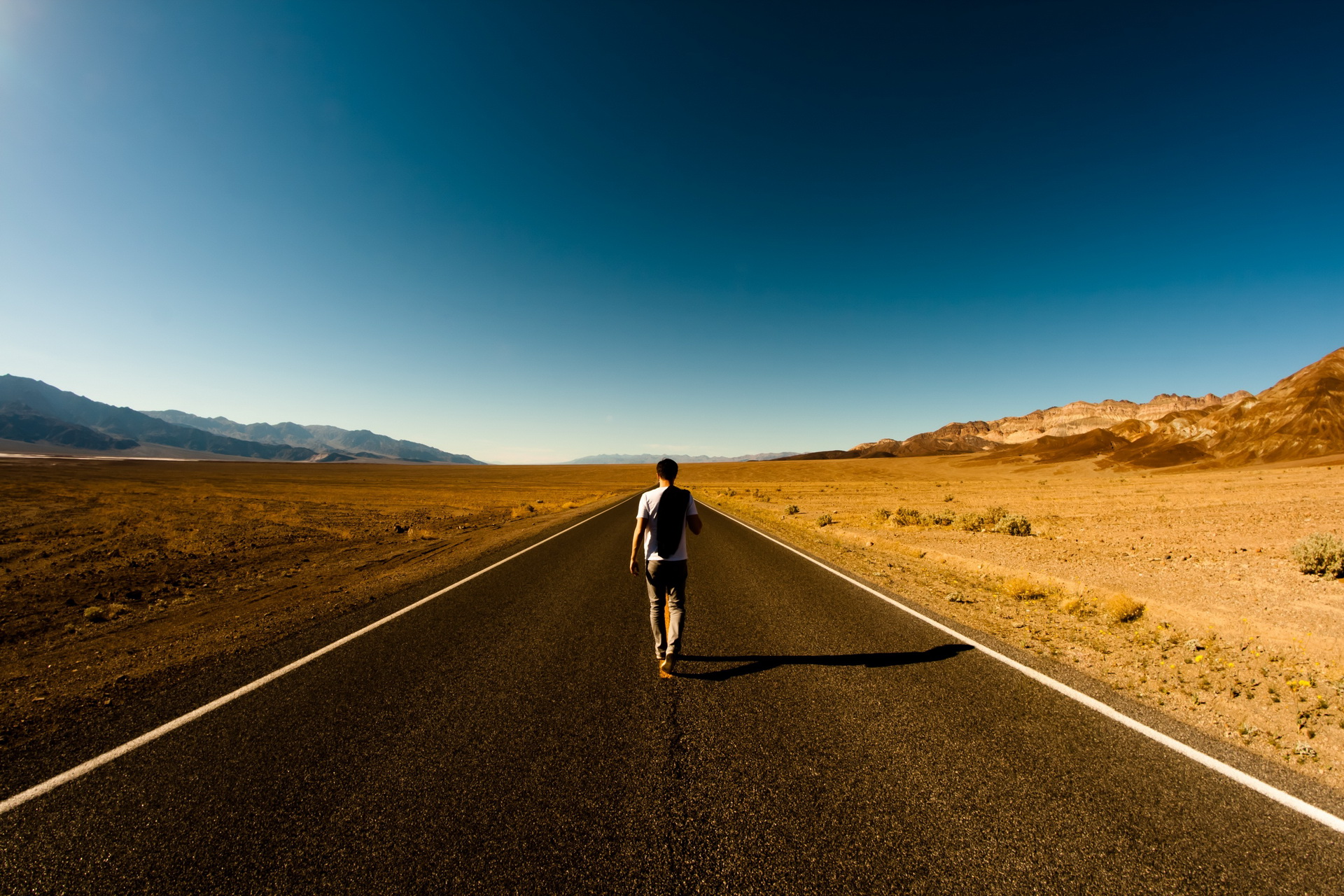 Give a gift that is costly, 
							  risky,
							  non-material,  
							  and without strings